Hypertensive Disorder in Pregnancy
Classifications
	I.	Pregnancy induced Hypertension
		HTN that develops as a consiequence of 	pregnancy.

	Includes:
	a.	Gestational hypertension:
		 which is elevation of B.P. without 	Pathological edema, proteinurea 	hematological/ or biochemical changes
	b.	Pre-eclampsia:  Which is elevation of BP with 	proteinuria and or patholigical edema, 	biochemical and or hematogical changes.
Pre-eclampsia could be:
		a.	Mild
		b.	Severe

	c.	Eclampsia  . Convulsions

Pregnancy aggravated HTN.
	Which is pre existing hypertension that got worse during pregnancy.
	a.	Superimposed pre-eclampsia
	b.	Superimposed eclampsia
HELLP Syndrome:
	Hemolysis
	Low platelets
	Elevated liver enzyme

Physiological Changes in Blood pressure during pregnancy

Slight drop in 1st trimester which continuous through the 2nd trimester, then gradual rise to pre-pregnancy level in the 3rd trimester

*  HTN is never normal in pregnancy.
Picture I
Definition:
BP >  140/90 after 20 weeks gestation in the sitting position an  of  30 systolic, 15 diastolic is no longer used.
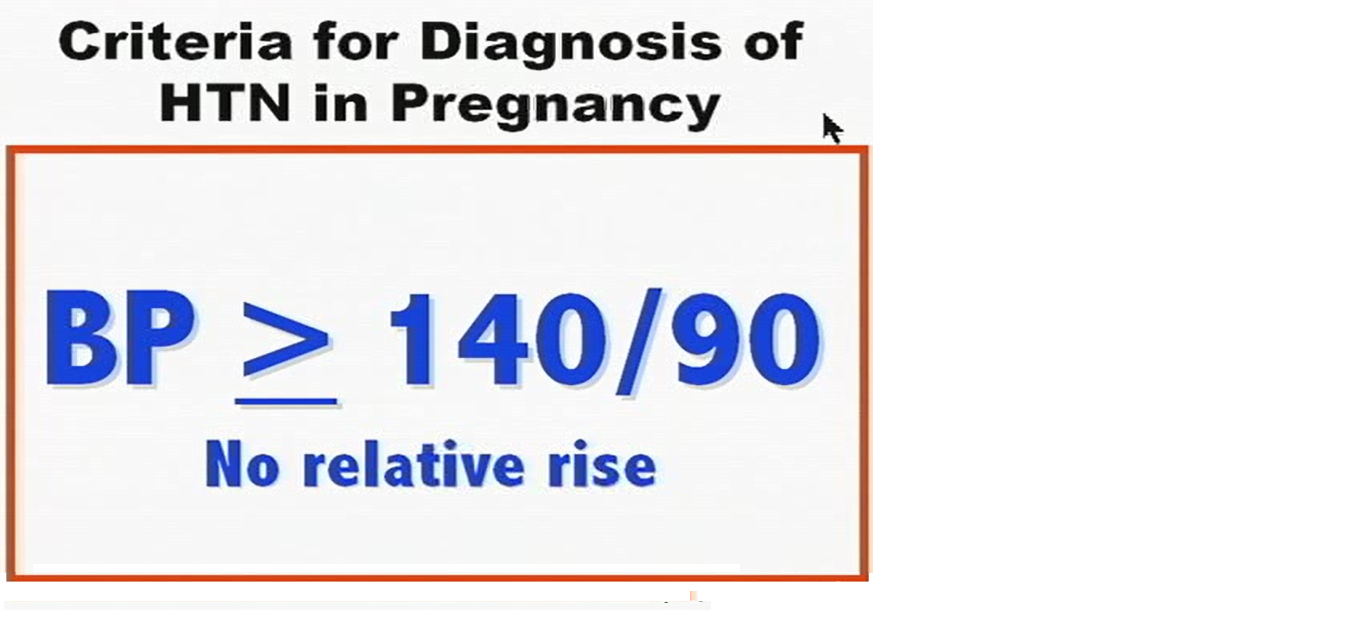 Risk factors:
	-	Nulliparity
	-	Extremes of age
	-	Multifetal pregnancy 
	-	Hydrops fetalis
	-	Diabetes
	-	Renal disease
	-	Auto immune disorders
Pathophysiology:
Vaso spasms:
Vascular constriction causes resistance to blood flow and accounts for the development of arterial HTN
Vaso spam is due to the
production of thromboxane and  production of prostocycline
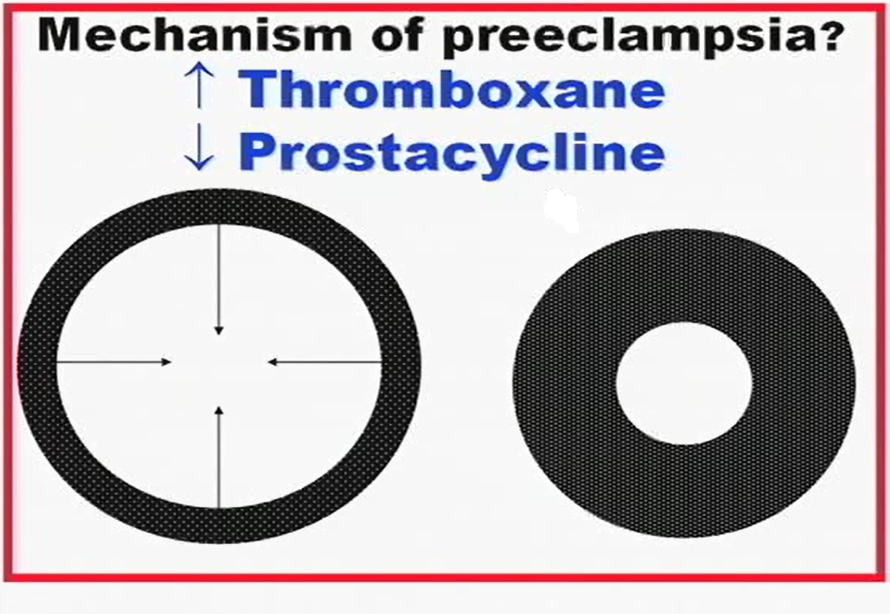 Dietary dificiency of Ca.
Different scopes of the disease have maternal and fetal manifestations to different extents.

I.	Gestational HTN
		- May be asymptomatic
		- No edema
		- No protein urea
		-  No hematological abormalities
		- No biochemical abnormalities
		- + Fetal involvement
		    e.g. IUGR, oligohydramios  in fetal heart  
               tracing and BPP depending on the duration of 
                the diseases. placental abruption, fetal death
II.	Pre-eclampsia:
		-  Mild :  BP < 160/110.  Edema of the face and 	   upper extremities.
		-  Proteinuria > 300 mg /12 24 hours (trace to +1)

		- Severe :  BP > 160/110
		   Proteinuria 4-5 gm / hours (+ 2 or more)
			Headache
			Visual disturbance
			Epigastric pain
			Oliguria
			Pulmunary edema
			 Platelets
			 LFTS
			 LFTS
Fetal Involvement as previously mentioned.

Eclampsia
	*  Generalized tonic, clonic seizures
		*  R/O epilepsy
		*  Considered as a severe form

Pregnancy aggravated HTN with:
	*  Super-imposed pre-eclampsia
	*  Super-imposed eclampsia
		with fetal involvement
V.	HELLP SYNDROME
Severe form with rapid deterioration.
Active aggressive management regardless of gestation age.

Management:
Prevention : ANC
Aspirin
Diet
BP control in HTN patients
Investigations:
CBC
U/A, 24 hour collection
LFTS
KFTS
Coagulation profile

TREATMENT DEPENDS ON:
Severity of the condition
Fetal maturity
In mild cases with prematurity conservative management is recommended with close fetal and maternal monitoring and administration of steroids.

In severe cases :  Stabilization and delivery regardless of the fetal age is indicated

Mode of delivery depends on how much time you have.
BASIC RULES:
Use on antihypertensive to prevent maternal CVA commonly used is I.V. hydralazine
Lasix should not be used
ACE inhibitors are contraindicated
Aldomet is used incases of chronic HTN
Use Mg, SO4, for seizure prevention intrapartum and 24 hours postpartum 
Dosage : 4gm  IV load followed by 2 gm/m postpartum infusion.
Continuous fetal monitoring
Ins, outs
Monitoring of patients on Mg, SO4
Mg levels
U/O volume
Reflexes
Respiratory rate